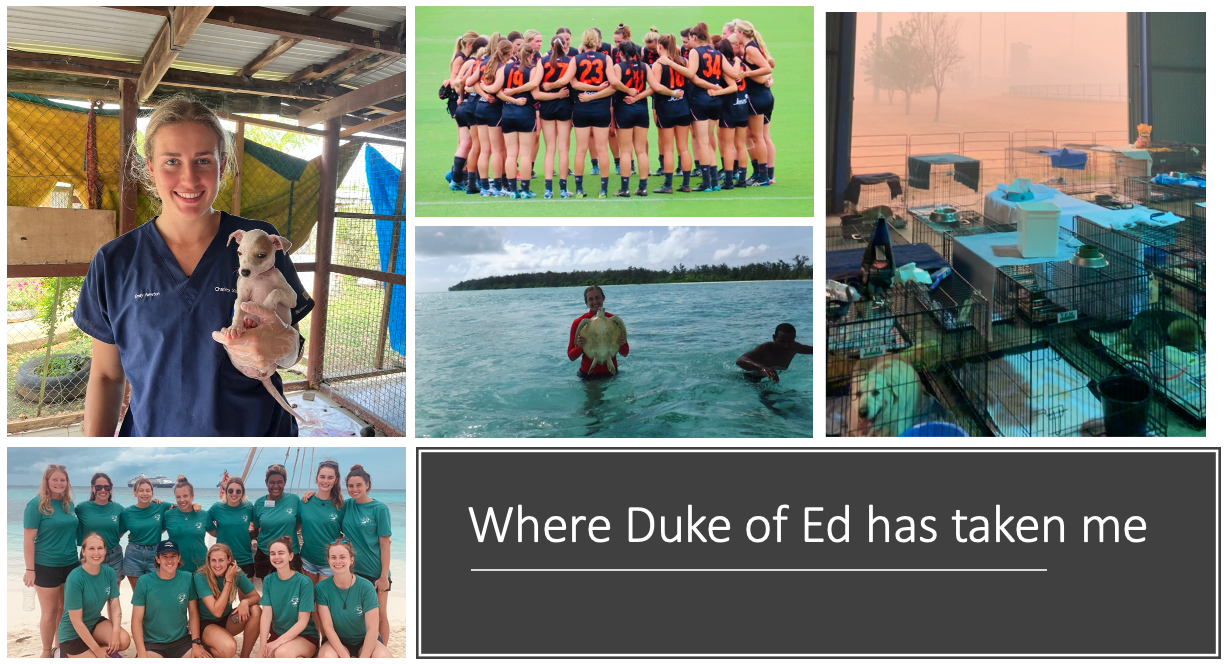 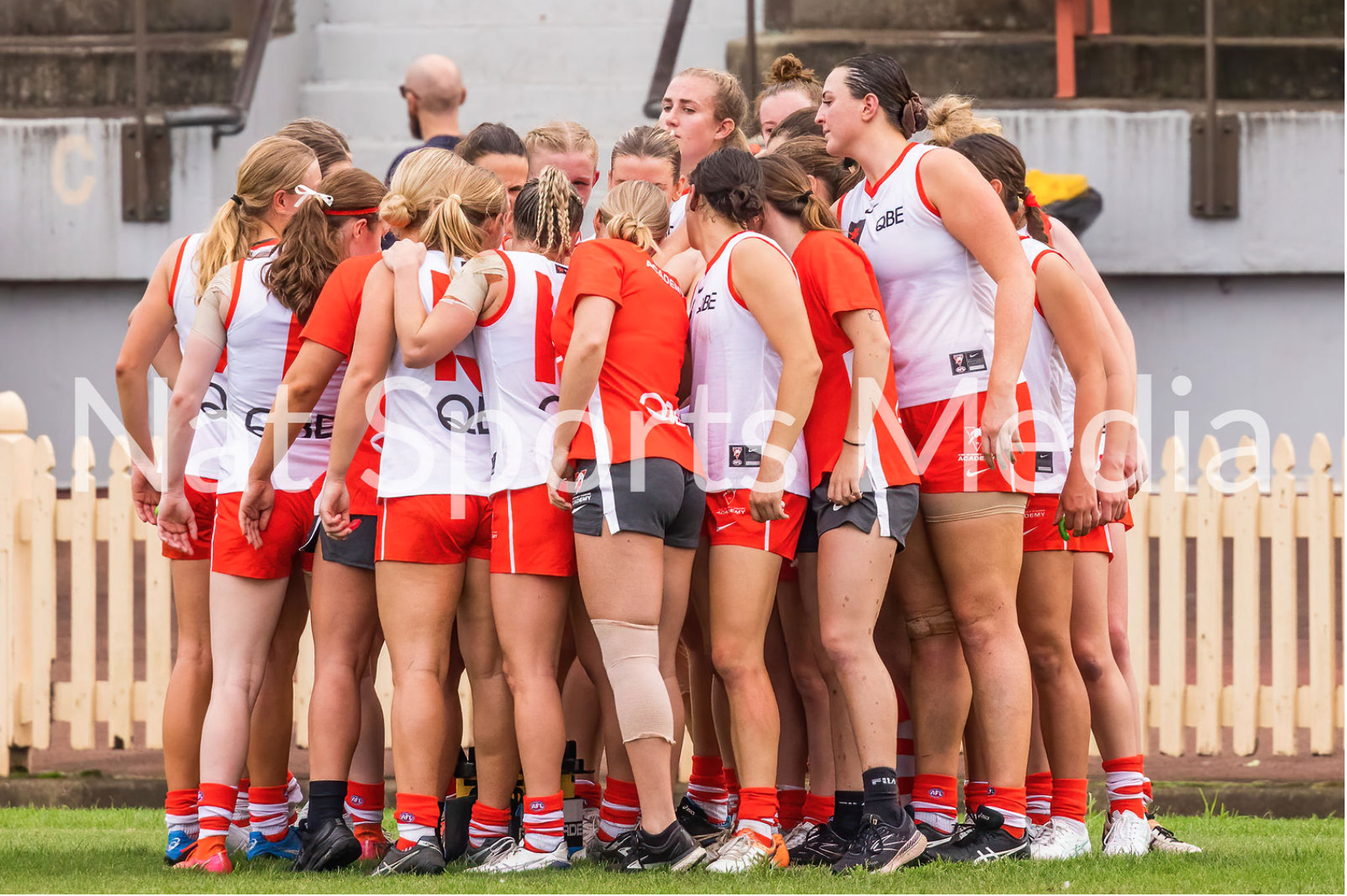 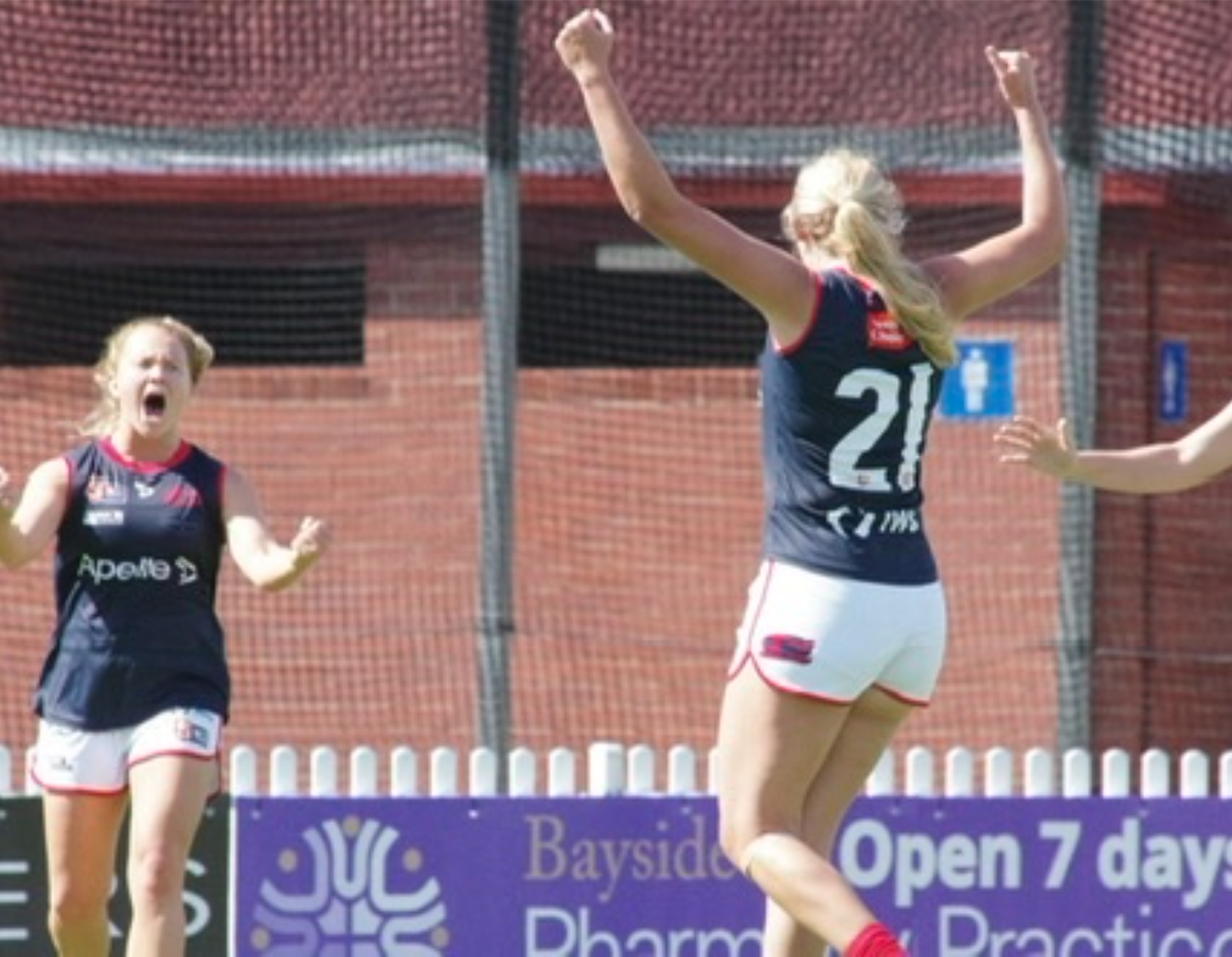 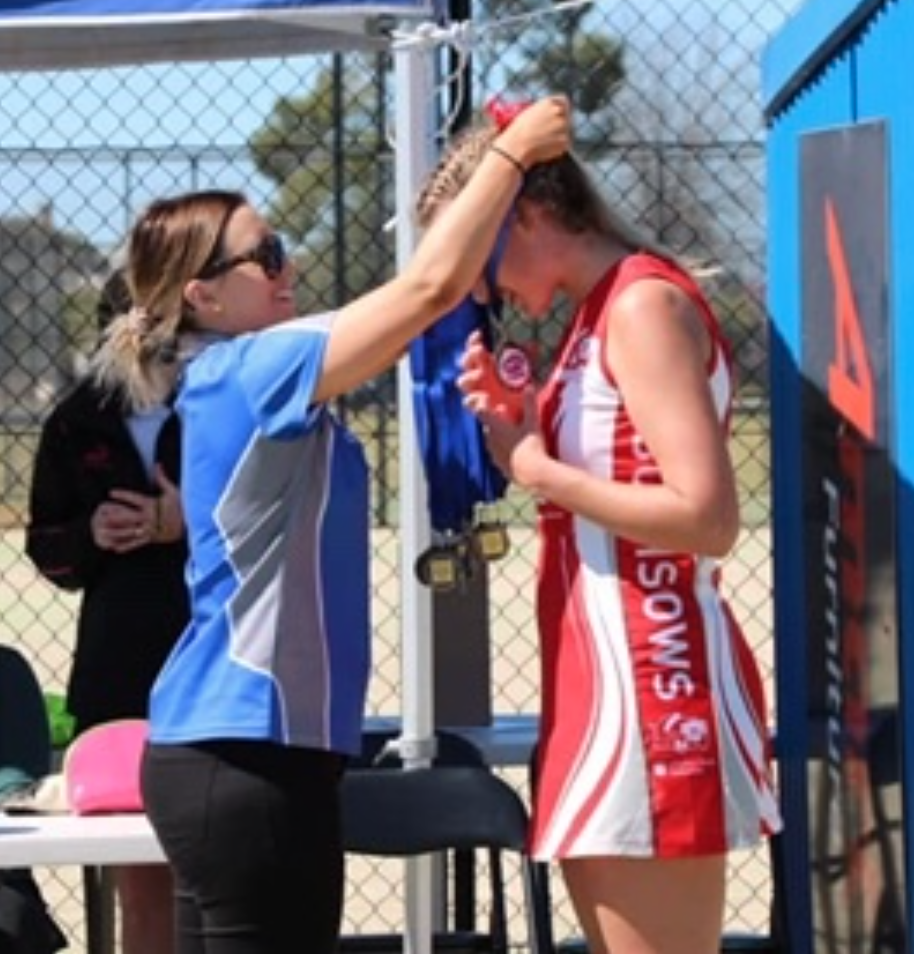 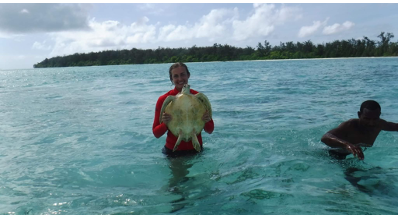 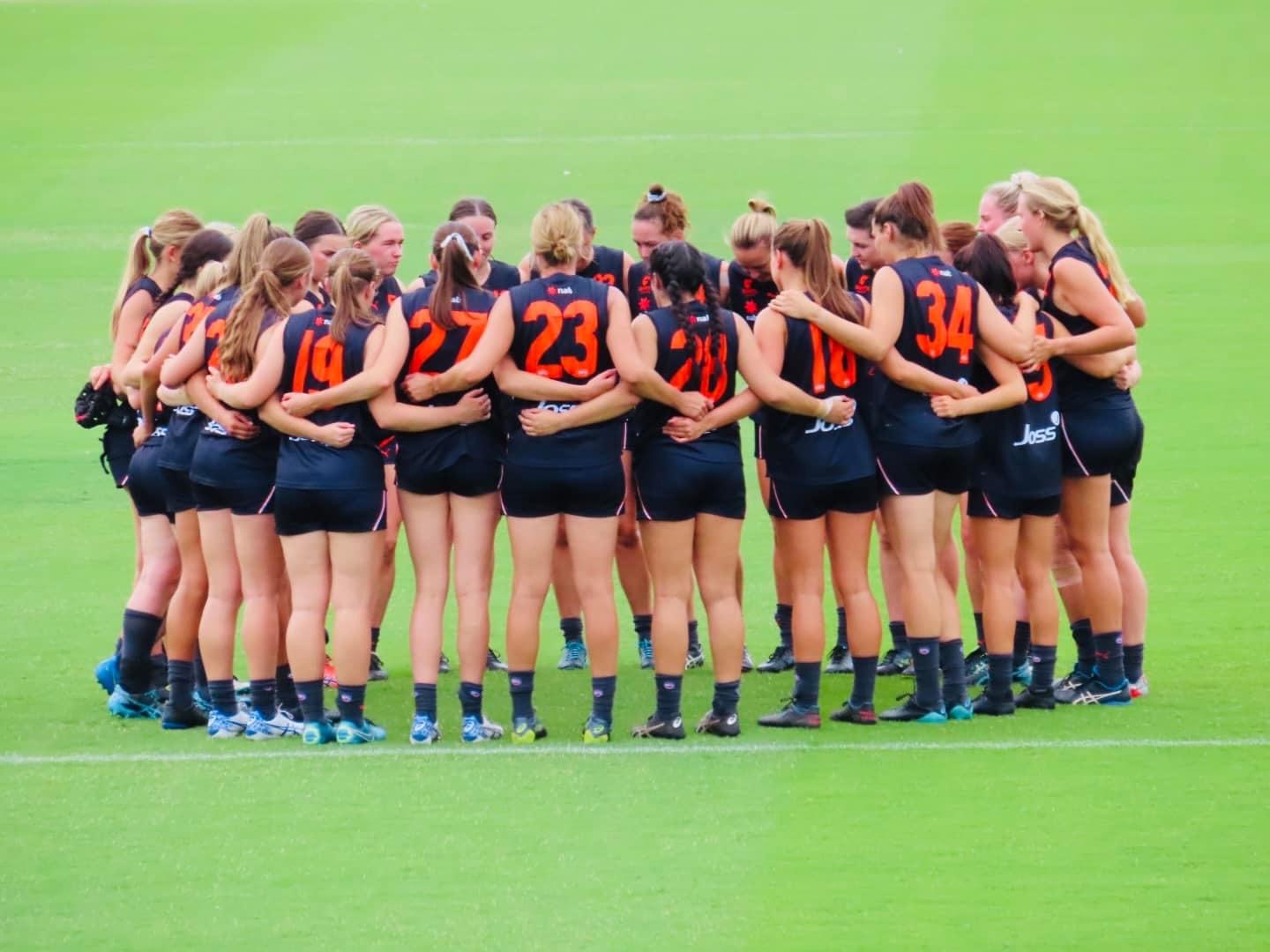 STEP 1: REGISTER
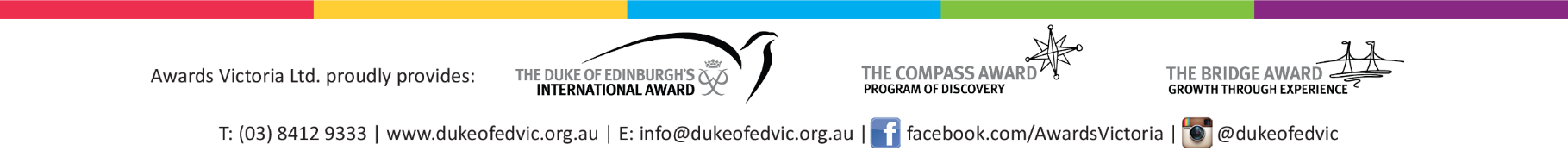 www.onlinerecordbook.org
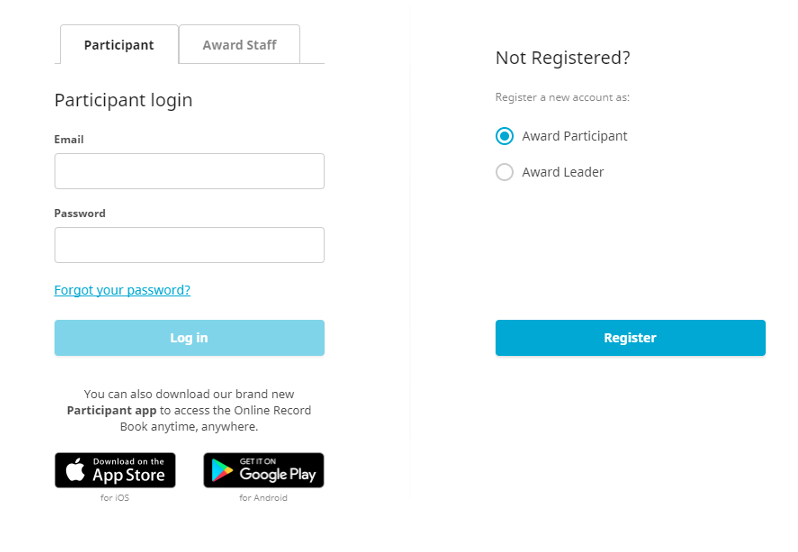 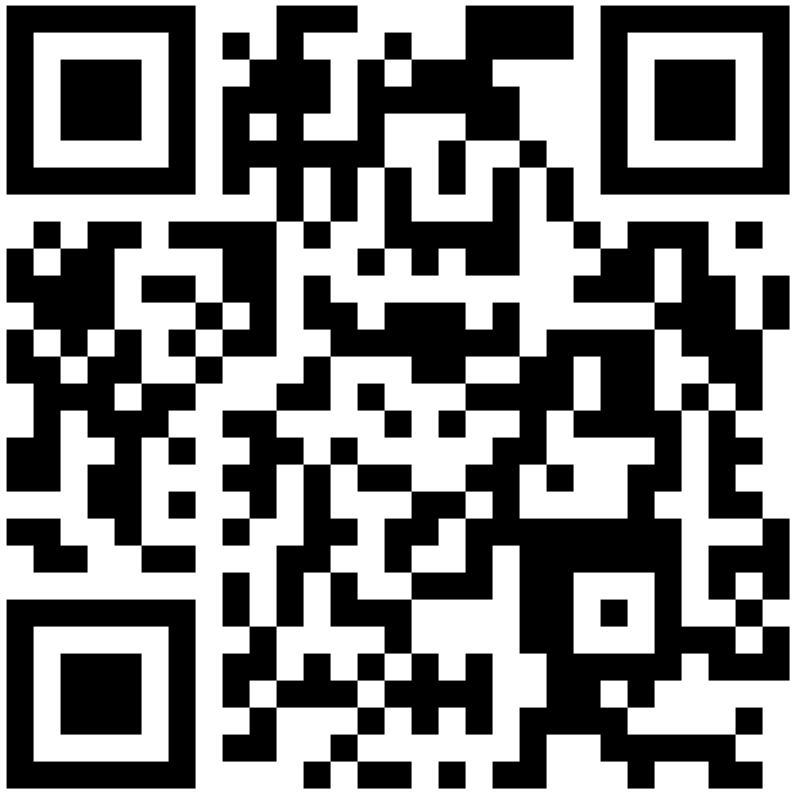 1.
2.
STEP 2: WELCOME
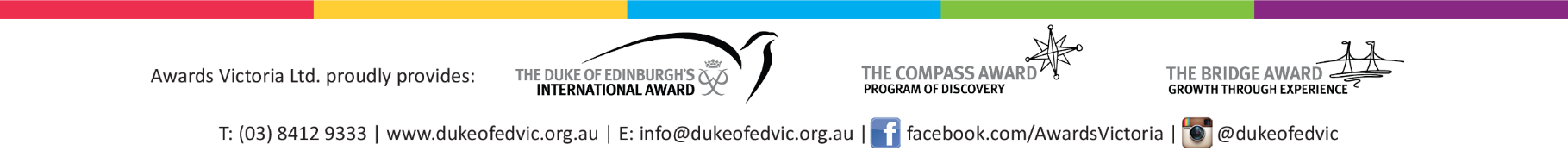 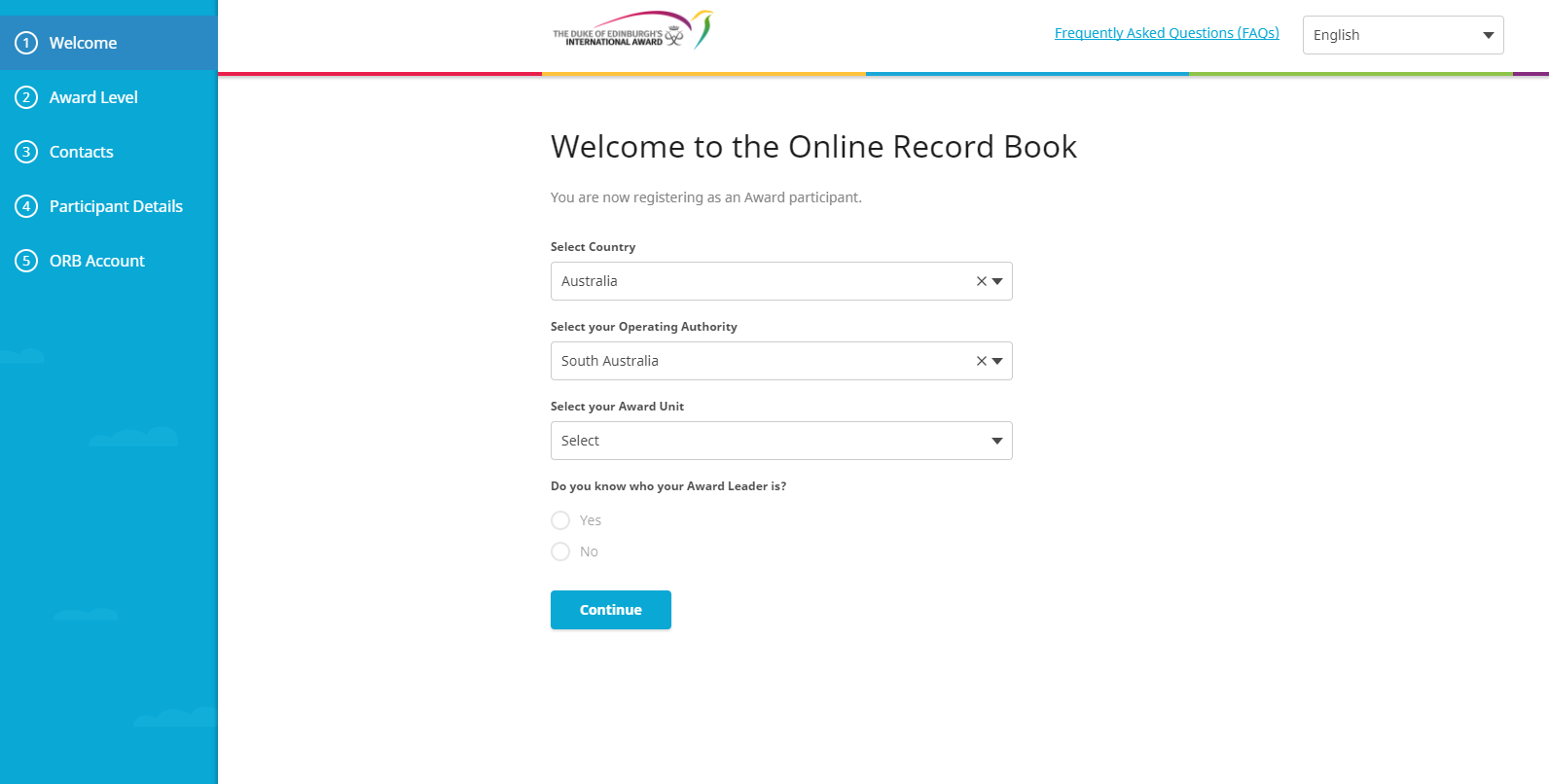 Australia 

South Australia 

School/ Organisation 

Yes 

Email address of Award Leader
STEP 3: AWARD LEVEL
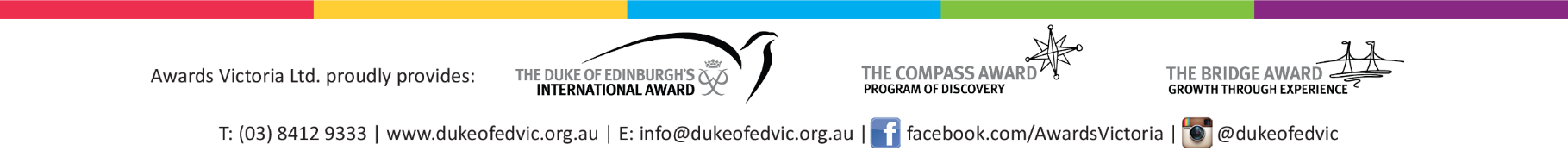 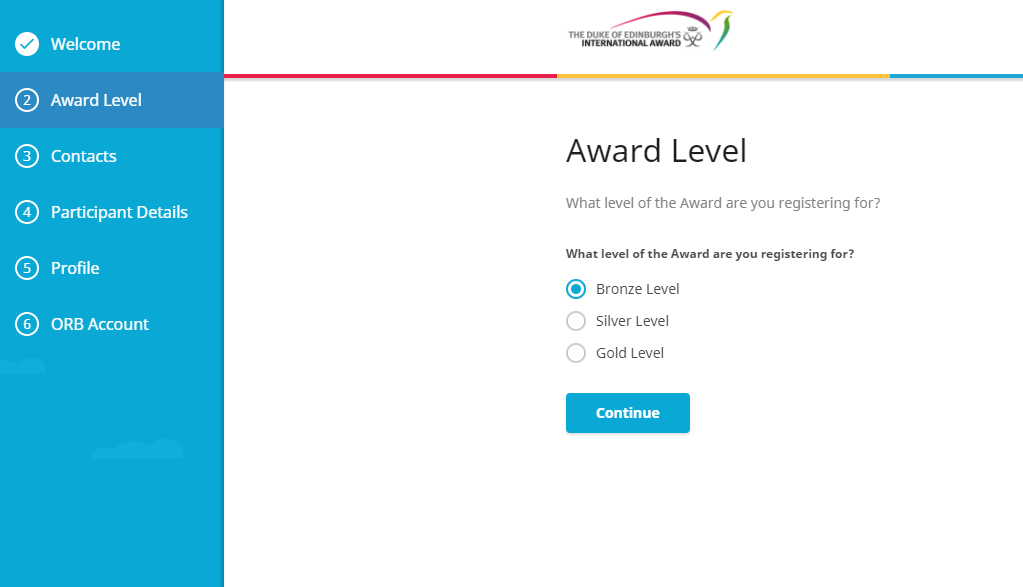 STEP 4: CONTACTS
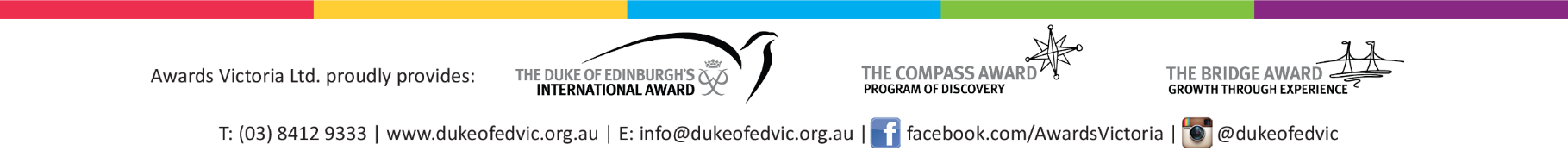 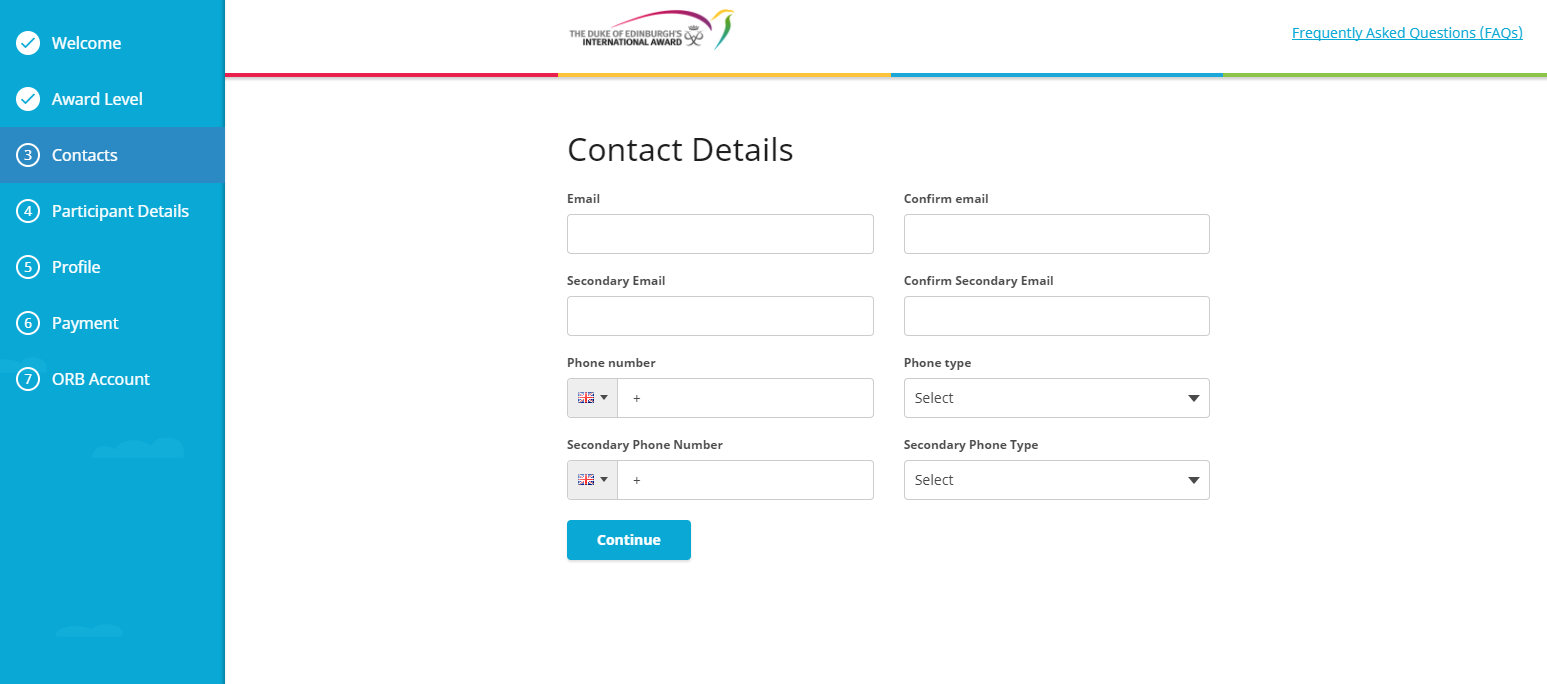 Email will become your username
Change to AUS flag
STEP 5: PERSONAL DETAILS
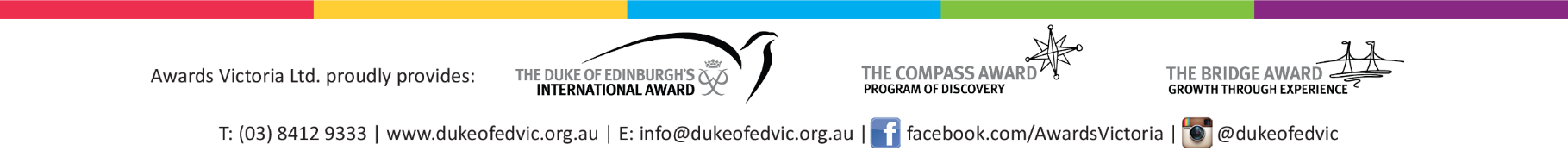 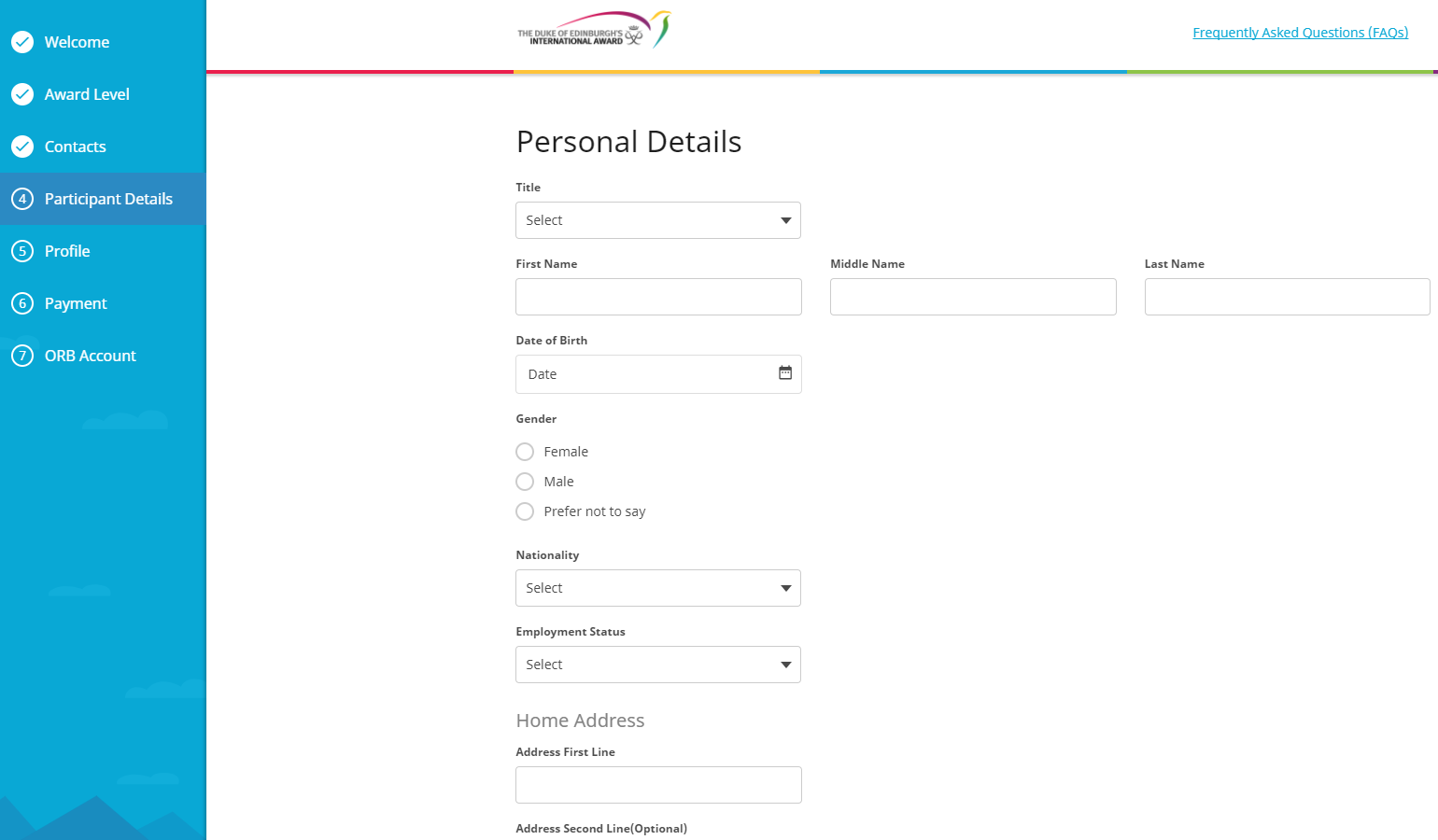 STEP 6: PARENT CONSENT
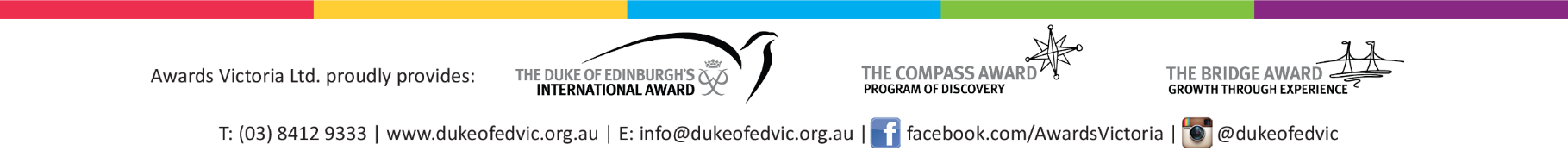 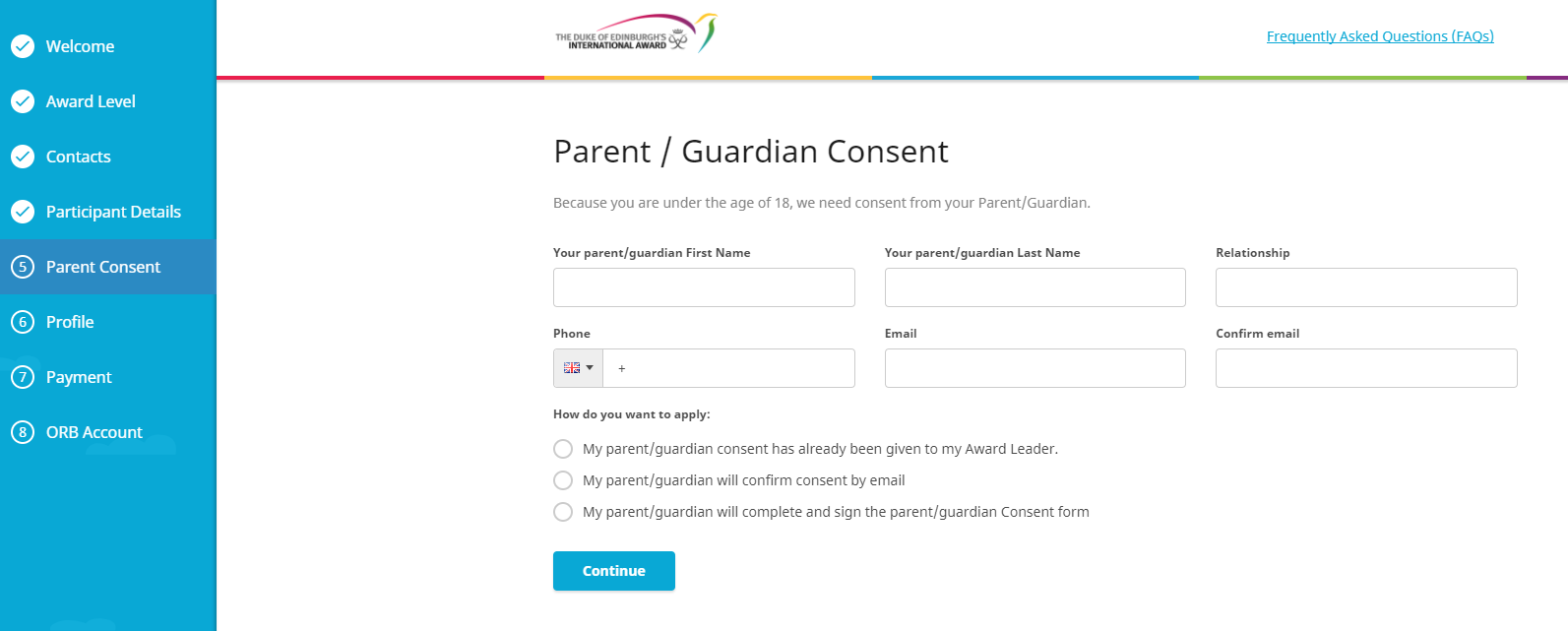 STEP 7: PROFILE QUESTIONS
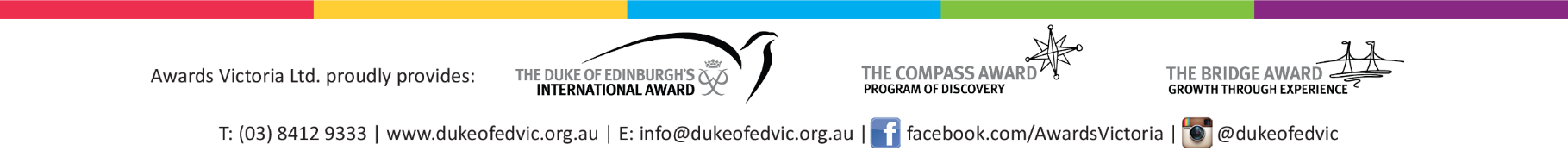 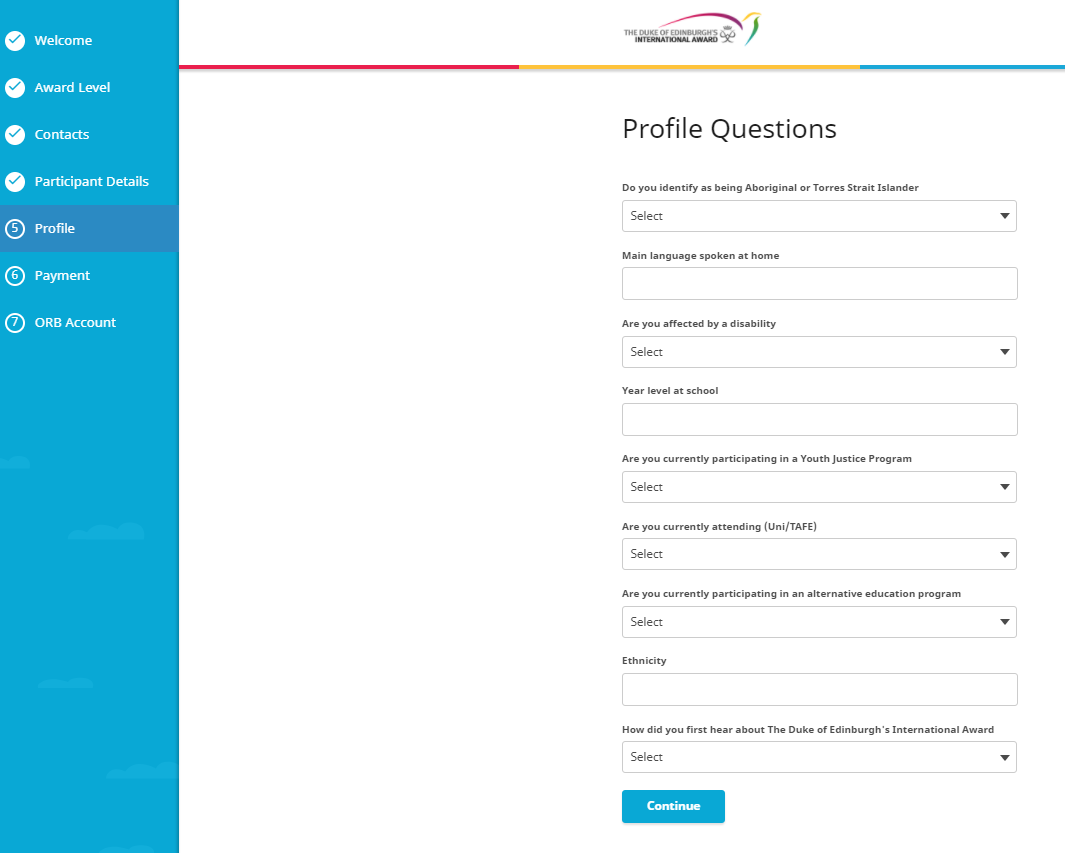 STEP 8: PAYMENT
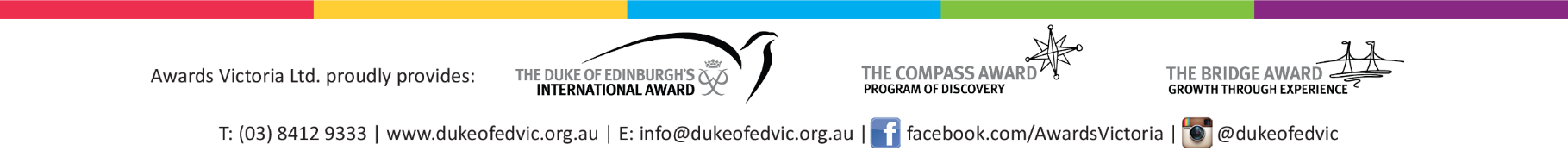 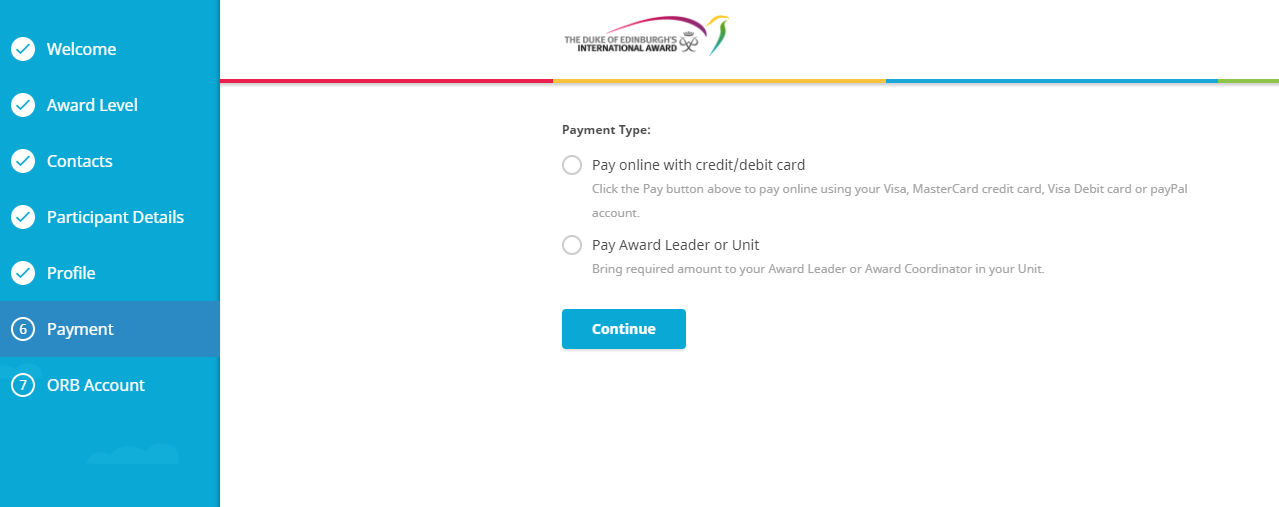 STEP 8: ACCOUNT
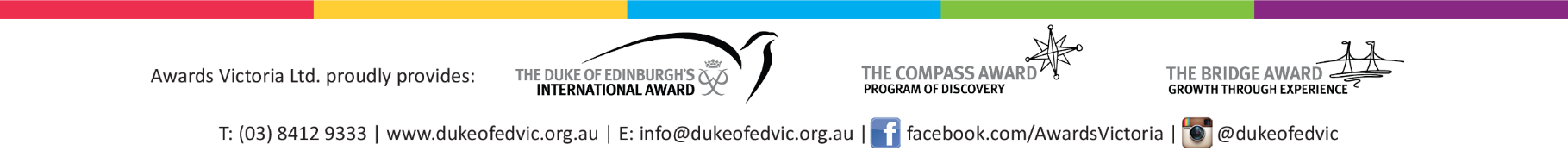 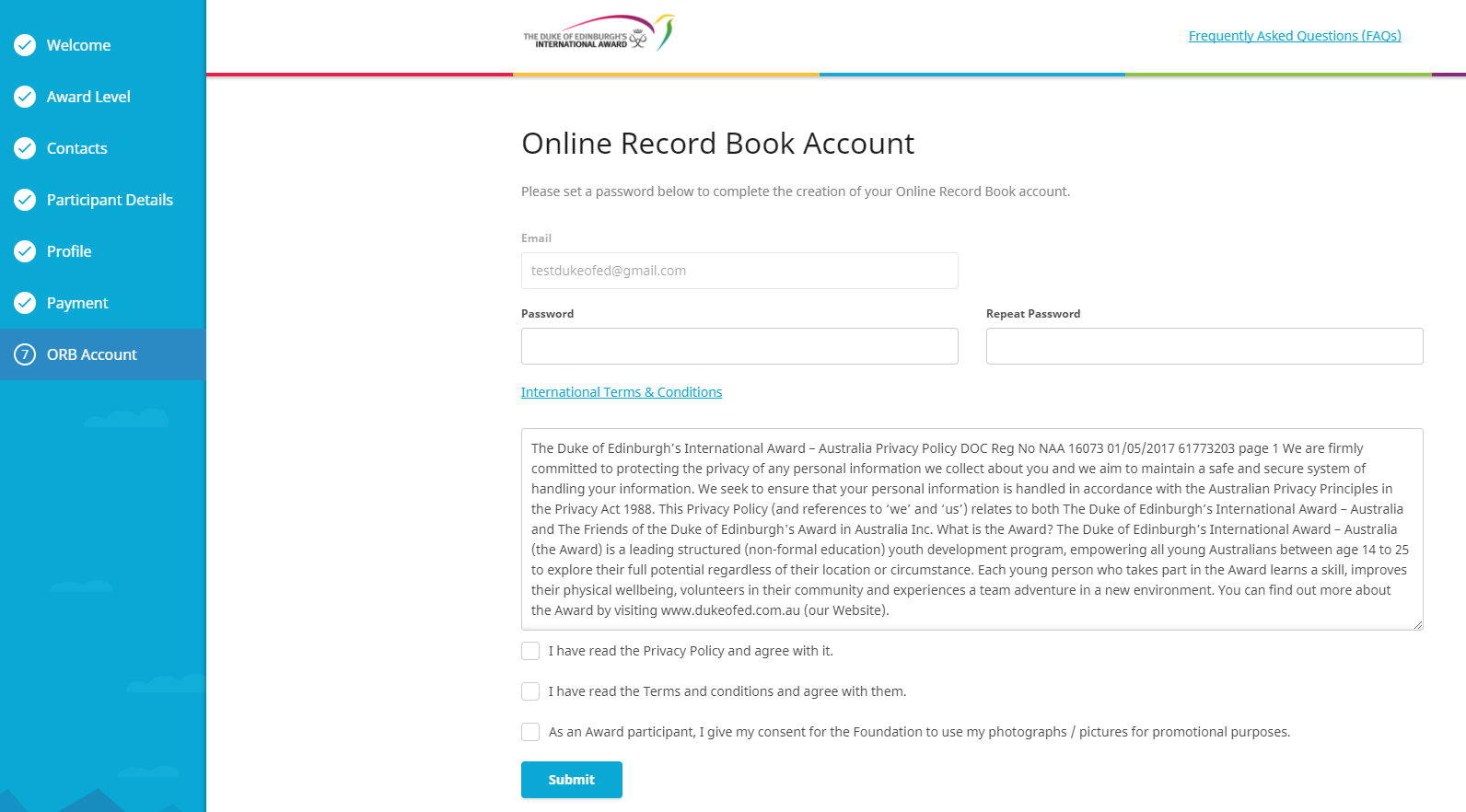 Set password for your account
STEP 9: VERIFY EMAIL
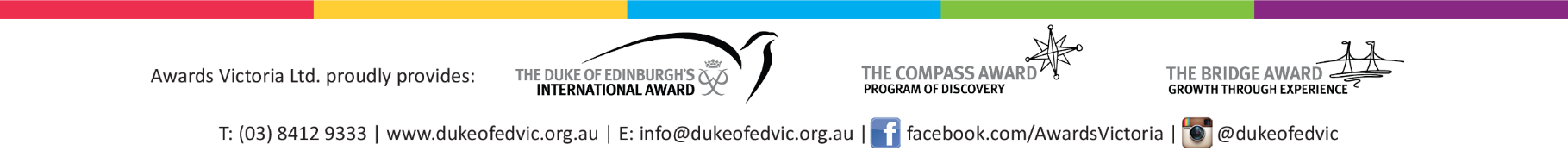 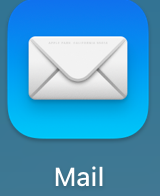 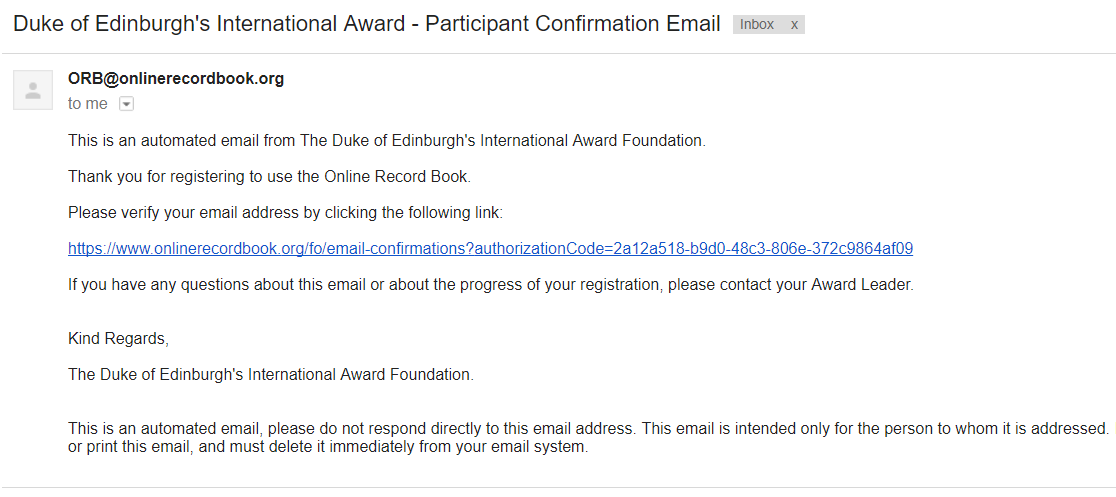 Go to emails and click on email from Duke of Ed
STEP 9: WAIT FOR APPROVAL
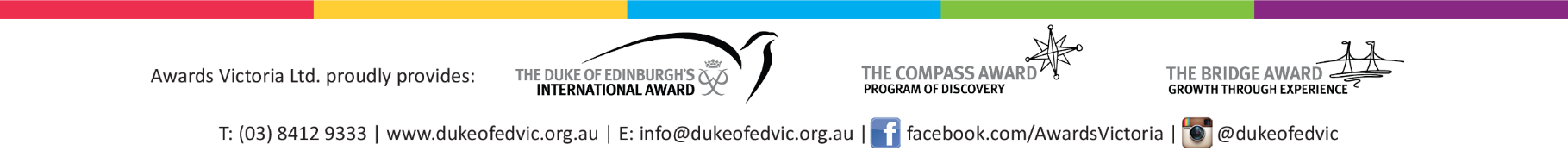 You’re all set! 
Now your Award Leader just needs to approve you online to access your online record book!
DOWNLOAD OUR APP!
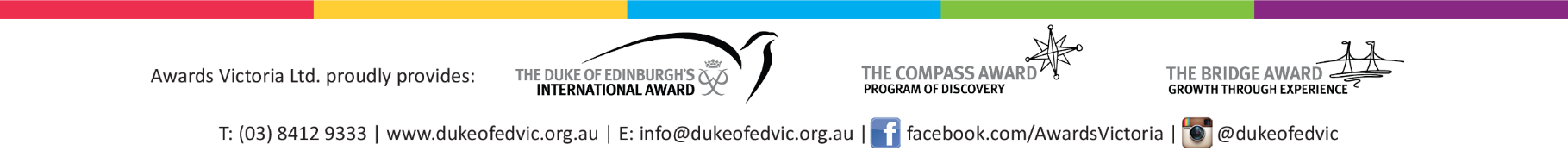 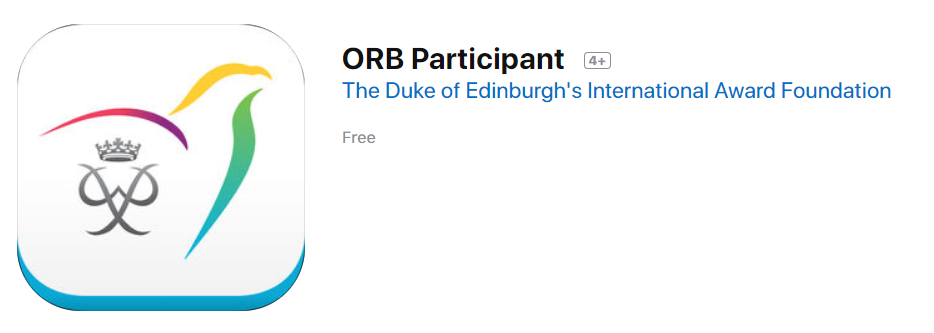 The App can be downloaded for: 
• Android –Play Store
• iPhone - App Store 

The Apps for the Online Record Book are supported on the latest versions only
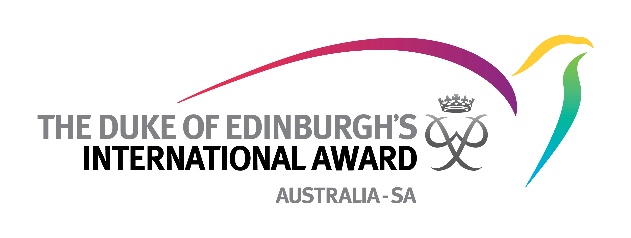 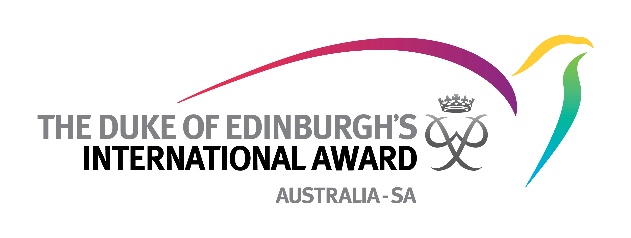 NEXT STEPS
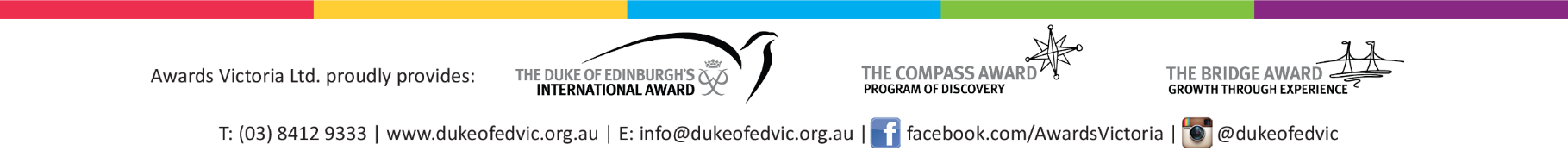 Choose your activities 

Nominate an Assessor for each activity (subject matter expert)

Remember to log activities regularly 

Check in with your Award Leader if you have any questions!